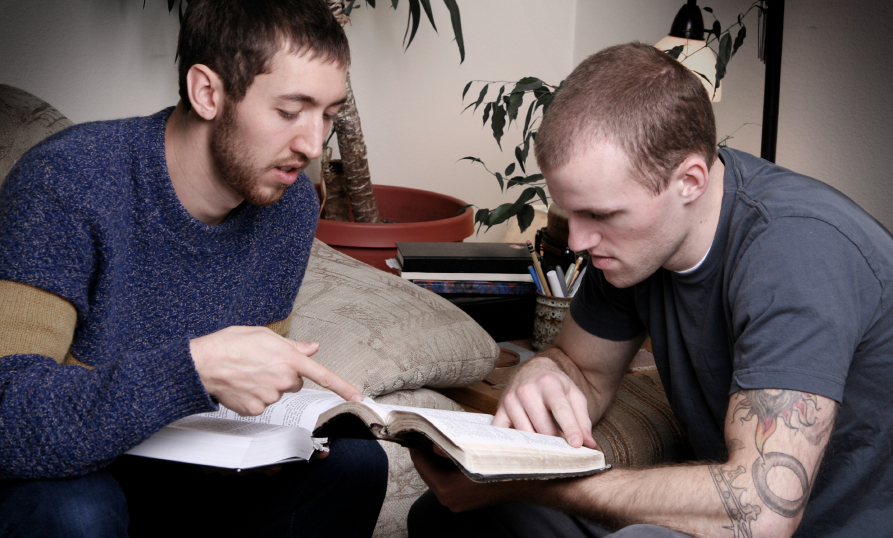 Teen Challenge CounselingBy Duane Henders
04/2013
iteenchallenge.org
1
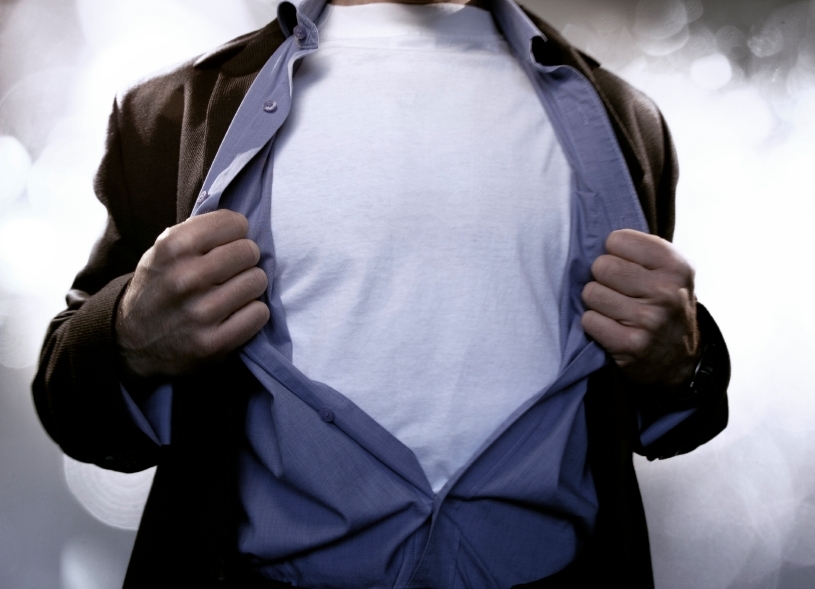 The Biblical Basis forCounseling
04/2013
iteenchallenge.org
2
The Biblical Basis for Counseling
Isaiah 9:6
Romans 12:8
Proverbs 11:14
Proverbs 12:15
John 3:16
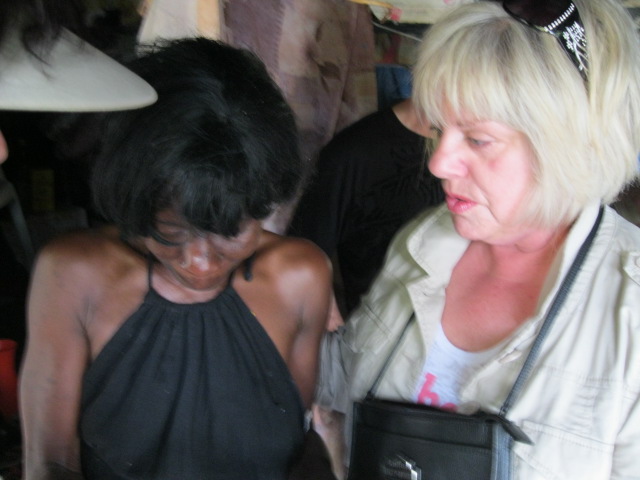 04/2013
iteenchallenge.org
3
Basic Assumptions in Biblical Counseling
God is love – 1 John 4:16
Fall of Man – Isa 59:2-3
Personal Relationship with Jesus Christ – Isa 55:7
God hears and answers Prayers – Phil 4:6
The Work of the Holy Spirit – John 14:26
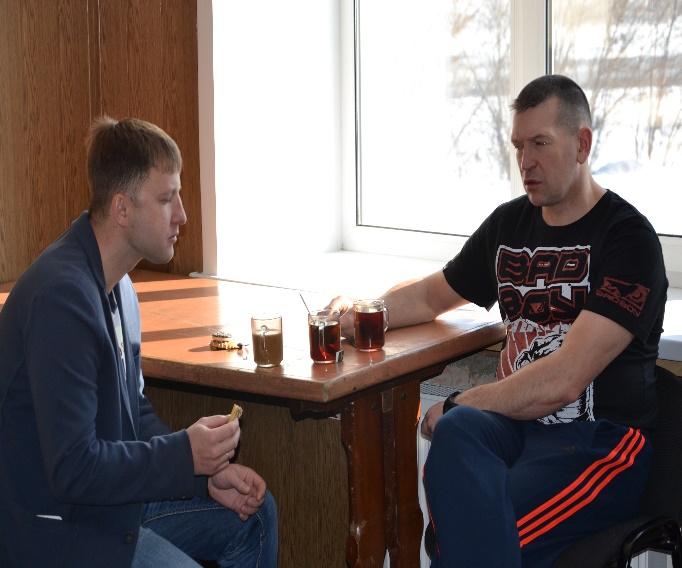 04/2013
iteenchallenge.org
4
Basic Assumptions in Biblical Counseling
Healthy relationships –                2 Corinthians 6:14
There is complete healing –             2 Corinthians 5:17
Sound Bible teaching –              Ps 119:9, 11, 105
Wholeness is a process – Romans 6:6, 11-13
 In Christ victory is assured- Romans 8:37
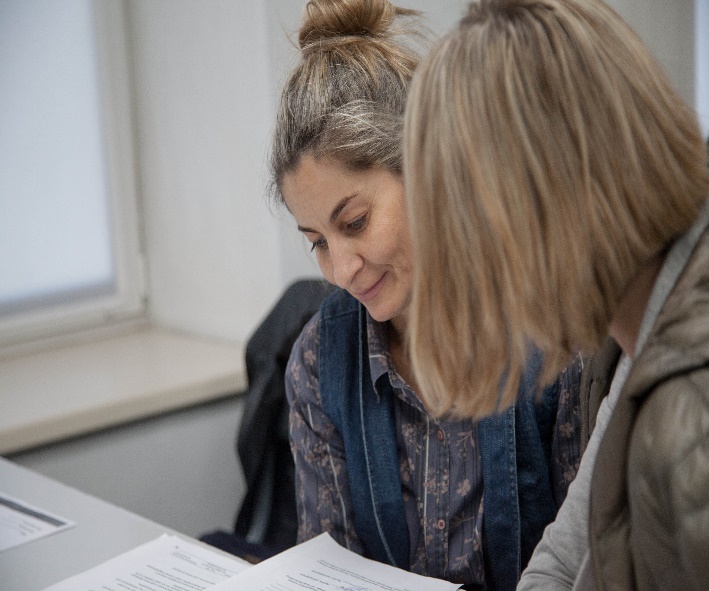 04/2013
iteenchallenge.org
5
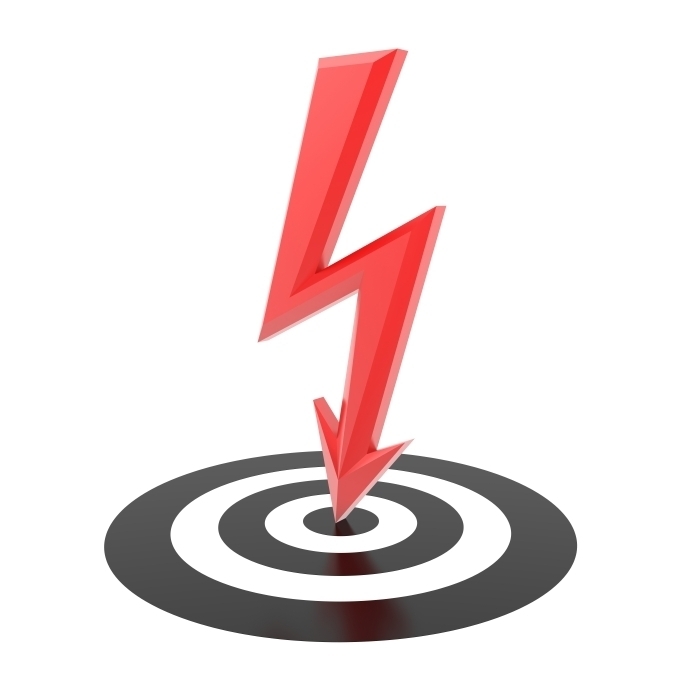 The Goalsand Purpose
04/2013
iteenchallenge.org
6
Goals of Christian Counseling
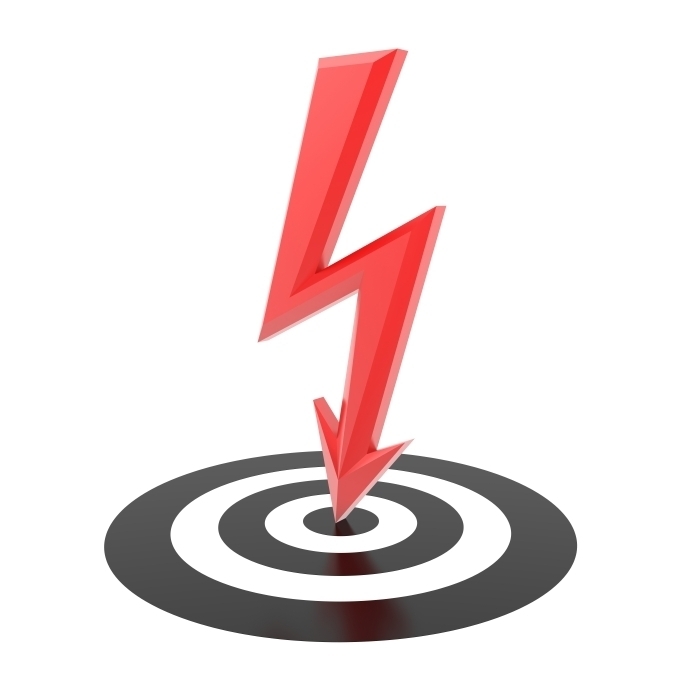 Spiritual wholeness
Emotional wholeness
Relational wholeness
04/2013
iteenchallenge.org
7
Purpose of Christian Counseling
To build relationship and trust
Provide a safe place to express
Provide guidance
Gain Personal Insight
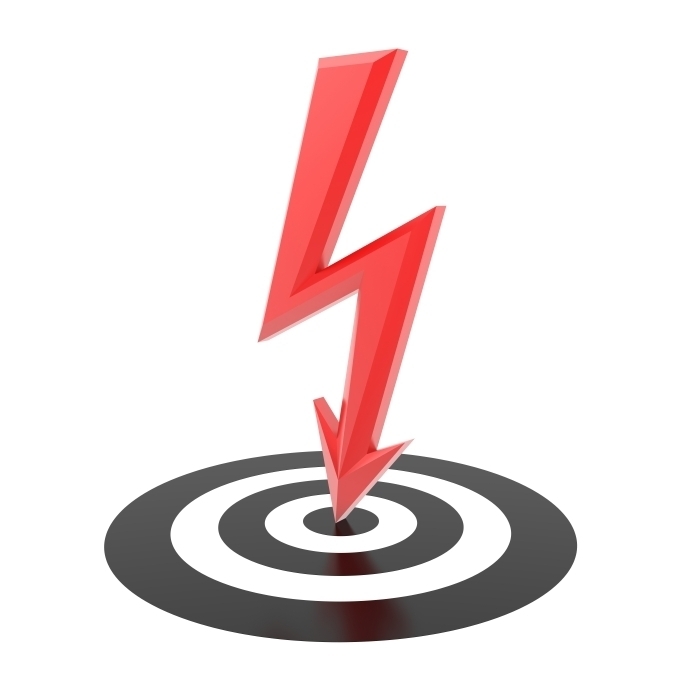 04/2013
iteenchallenge.org
8
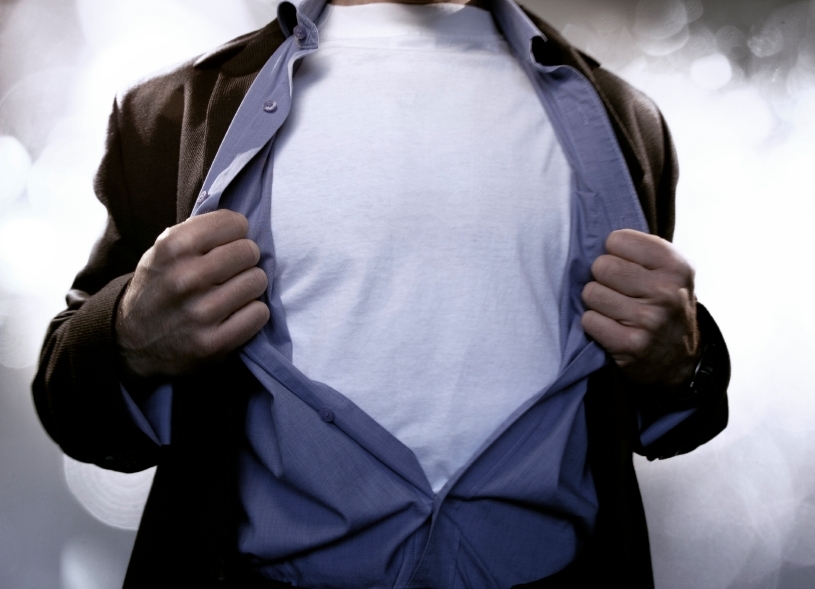 Qualifications of a Teen Challenge Counselor
04/2013
iteenchallenge.org
9
Qualifications of a TC counselor
An absolute assurance of their salvation
A victorious Christian life
Emotional stability
A compassionate, loving heart
An ability to empathize
A basic knowledge of the Bible and its fundamental teachings
04/2013
iteenchallenge.org
10
Qualifications of a TC counselor
A daily reliance on the Holy Spirit
Some basic training on counseling
An understanding of the value and importance of the “Body of Christ”
A willingness to become a spiritual “father”
Knowledge of TC rules
04/2013
iteenchallenge.org
11
Three Primary Resources
1. The Word

The truth will set you free. 
                                                     John 8:32

For the word of God is living and active, sharper than any two-edged sword, piercing to the division of soul and of spirit, of joints and of marrow, and discerning the thoughts and intentions of the heart. 
Hebrews 4:12
04/2013
iteenchallenge.org
12
Three Primary Resources
2. The Spirit
Nevertheless, I tell you the truth: it is to your advantage that I go away, for if I do not go away, the Helper will not come to you. But if I go, I will send him to you. John 16:7

When the Spirit of truth comes, he will guide you into all                      the truth. 						John 16:13
							
When the Spirit of truth comes, he will guide you into all the truth 						John 16:3
04/2013
iteenchallenge.org
13
Three Primary Resources
3. The Body of Christ – the Church

Do you not know that you are God’s temple and that God’s Spirit dwells in you? 
1 Corinthians 3:16

15 Rather, speaking the truth in love, we are to grow up in every way into him who is the head, into Christ, 16 from whom the whole body, joined and held together by every joint with which it is equipped, when each part is working properly, makes the body grow so that it builds itself up in love.
Ephesians 4:15-16
04/2013
iteenchallenge.org
14
The Body of Christ Provides
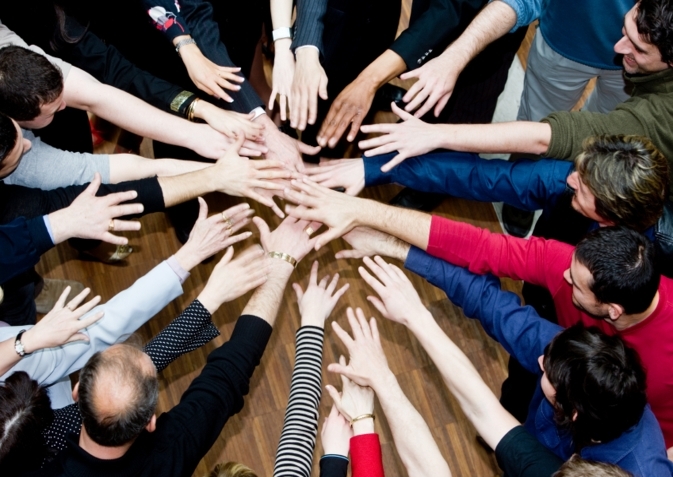 Connection
Discipline and Structure
Accountability
Grace and Forgiveness   
Support and Strength
04/2013
iteenchallenge.org
15
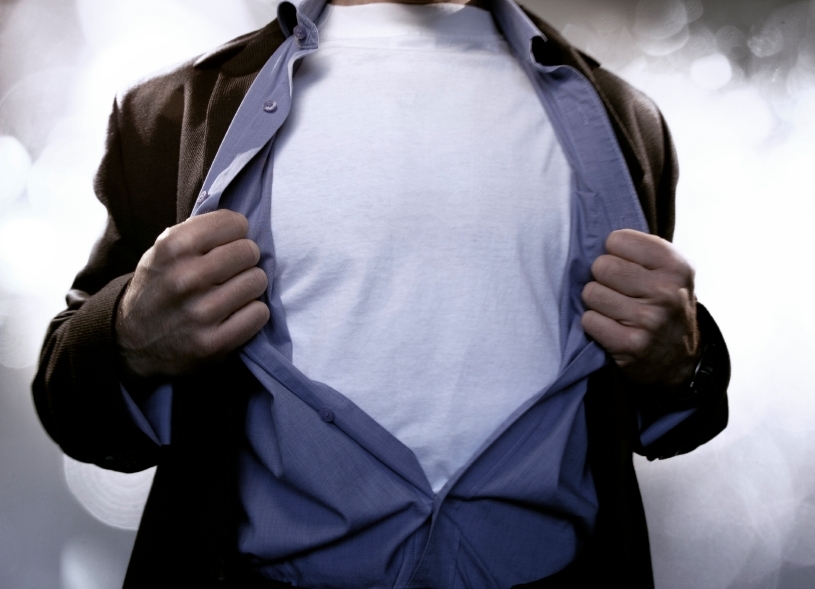 What are some waysthat Counseling is done atTeen Challenge?
04/2013
iteenchallenge.org
16
How does Counseling Take Place in Teen Challenge?
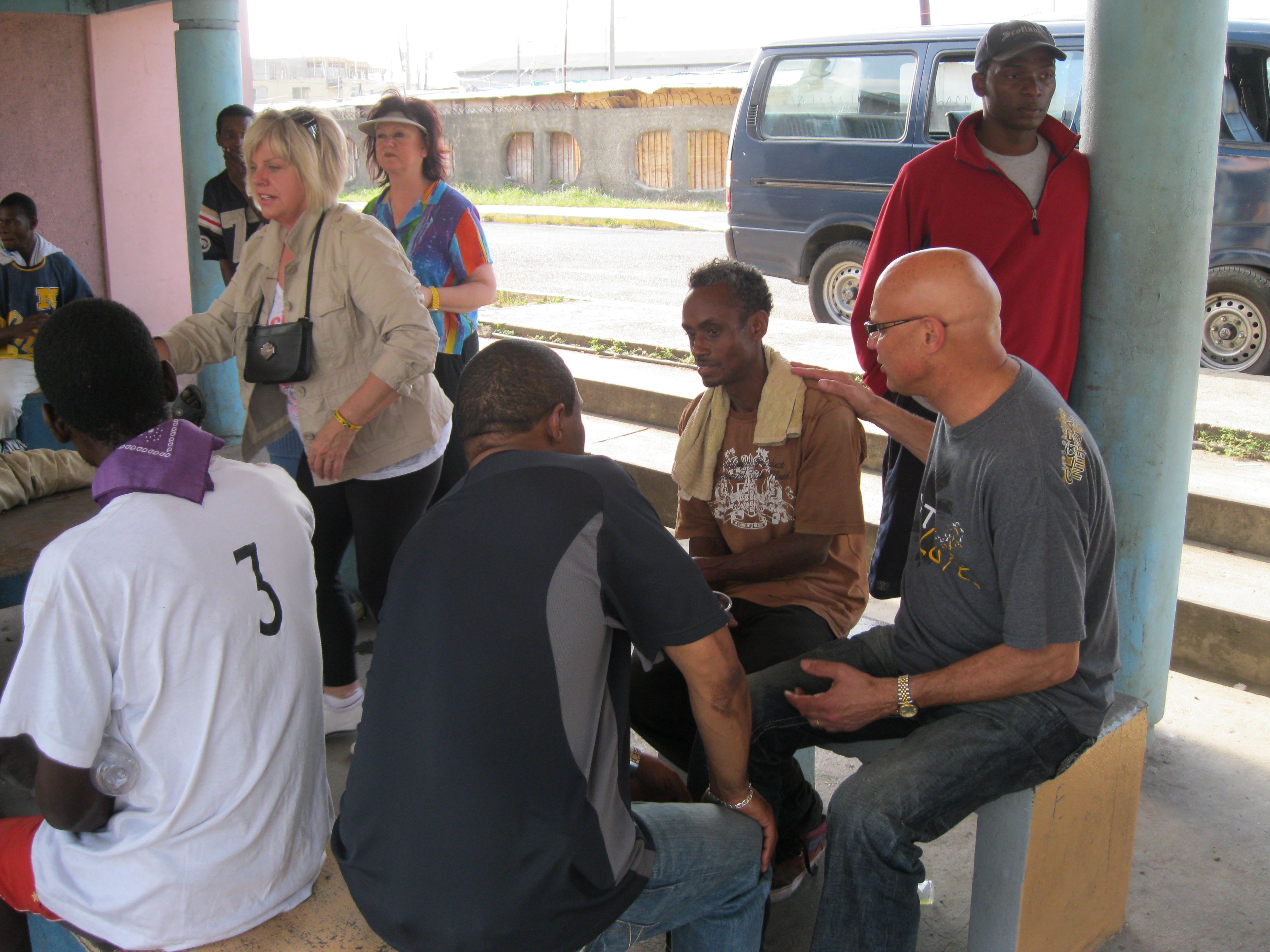 Formal Counseling 
Informal Counseling 
Chapel & Prayer Counseling
“Know Your Sheep” Counseling
04/2013
iteenchallenge.org
17
How does Counseling Take Place in Teen Challenge?
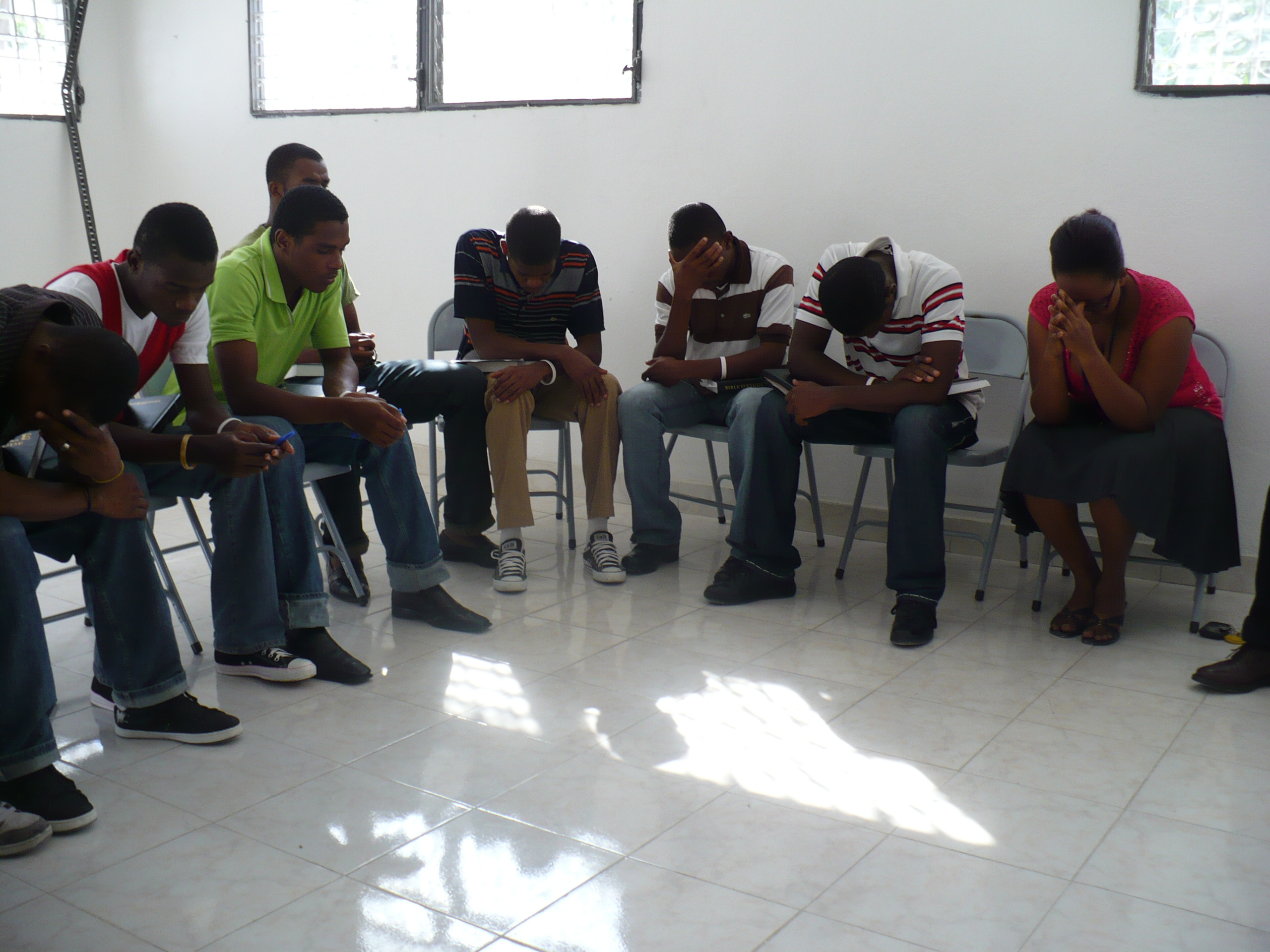 5. Crisis Counseling

6. Classroom (PSNC) Counseling

7. Counseling through modeling
04/2013
iteenchallenge.org
18
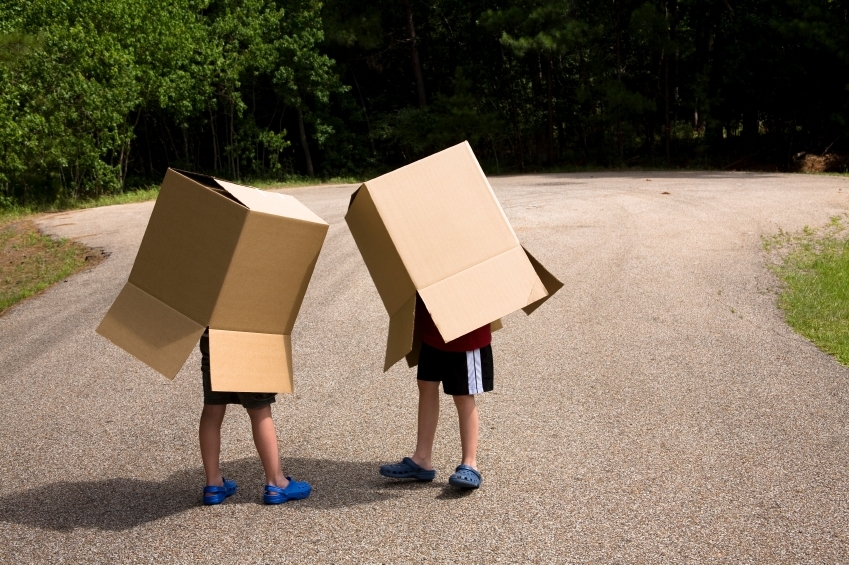 Techniques for Effective Counseling
04/2013
iteenchallenge.org
19
Techniques for Effective Counseling
Connecting – build relationships
Learn good Listening skills
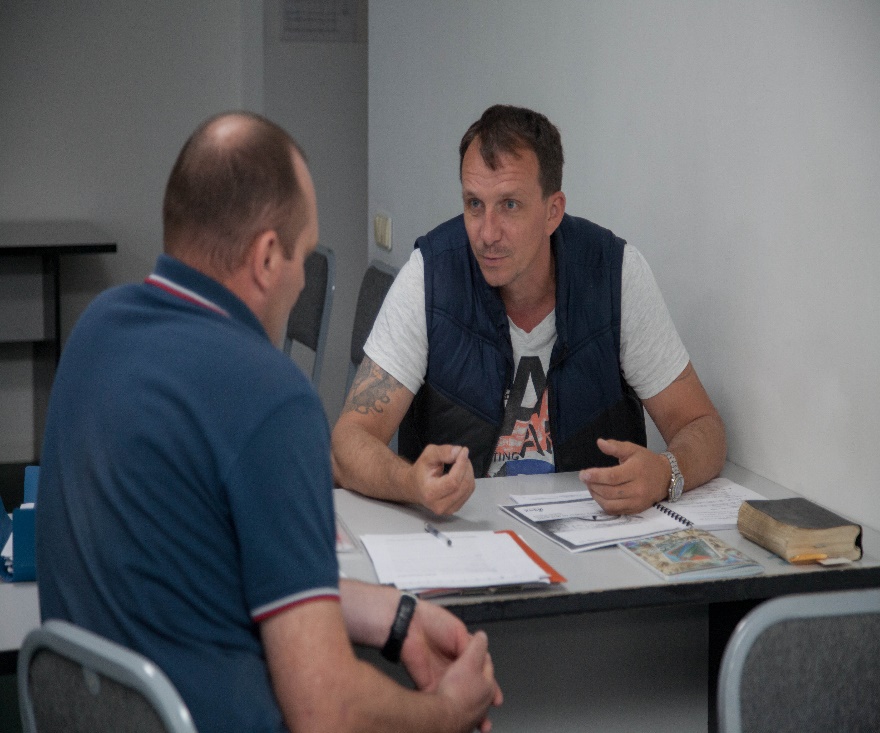 04/2013
iteenchallenge.org
20
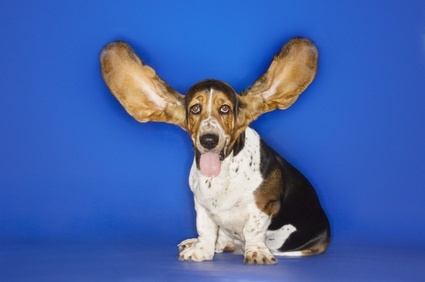 Learn Good Listening Skills
04/2013
iteenchallenge.org
21
Effective Listening
Develop a listening ear – not just a big mouth
Listen between the lines – listen for the unspoken
Listen to what is being said, and what IS NOT being said!

Ask questions, listen, be sensitive and patient  

Learn to WAIT during pauses, tears or uncomfortable stories.  
Avoid disapproving or judgmental verbal or non-verbal responses even if shocking or offensive things are said.
04/2013
iteenchallenge.org
22
Effective Listening
Reflective listening is letting the student know you understand what they are going through.  This can be communicated by saying, “You must feel…” or “That must be difficult…”  
     
Listen for “I’m hurting” signals.
Some people have strange ways to signal that they need help, like breaking the rules, acting out, and rebelling.
Don’t just deal with the action, but try to determine what is behind it.
04/2013
iteenchallenge.org
23
Techniques for Effective Counseling
Connecting – build relationships
Learn good Listening skills
Setting boundaries 
Learn to ask good questions (open ended)
Use gentle confronting
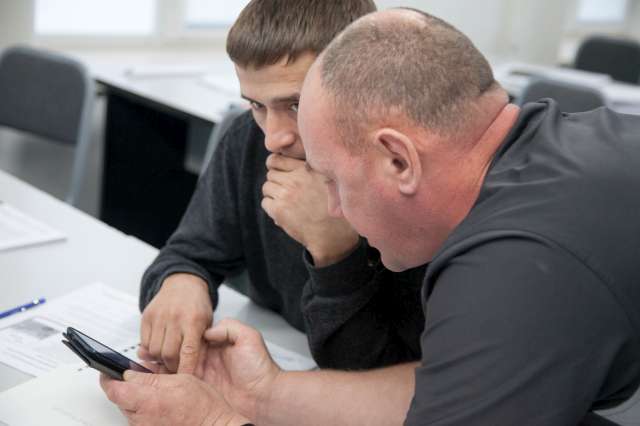 04/2013
iteenchallenge.org
24
Techniques for Effective Counseling
Teaching  --  keep it short!!!
Praying
Goal setting
Affirming
Disengaging
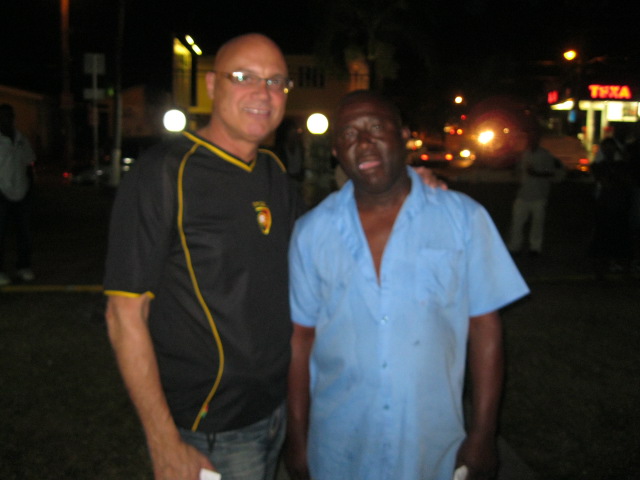 04/2013
iteenchallenge.org
25
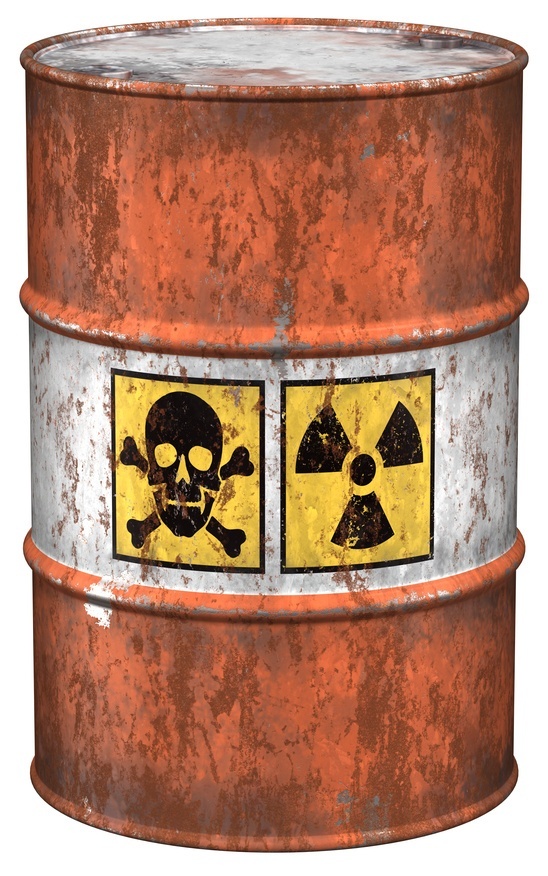 Dangers to Avoid in Counseling
04/2013
iteenchallenge.org
26
Dangers to avoid in counseling
Don’t make deals with students
Don’t let a student undermine your loyalty
Don’t threaten or try to intimidate students
Don’t entertain “cry babies”
Don’t solve every problem for the student
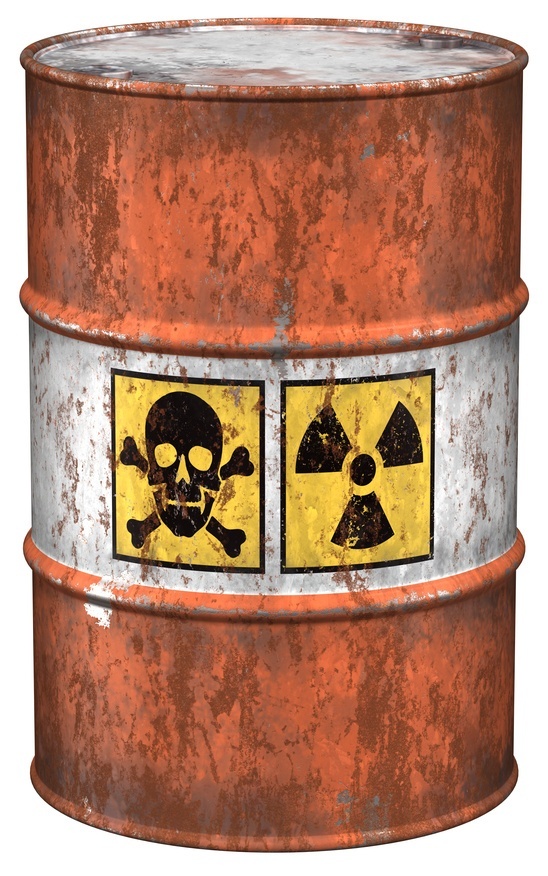 04/2013
iteenchallenge.org
27
Dangers to avoid in counseling
Don’t just visit
Don’t get over-involved emotionally
Don’t violate confidentiality
Don’t share intimate details of your life
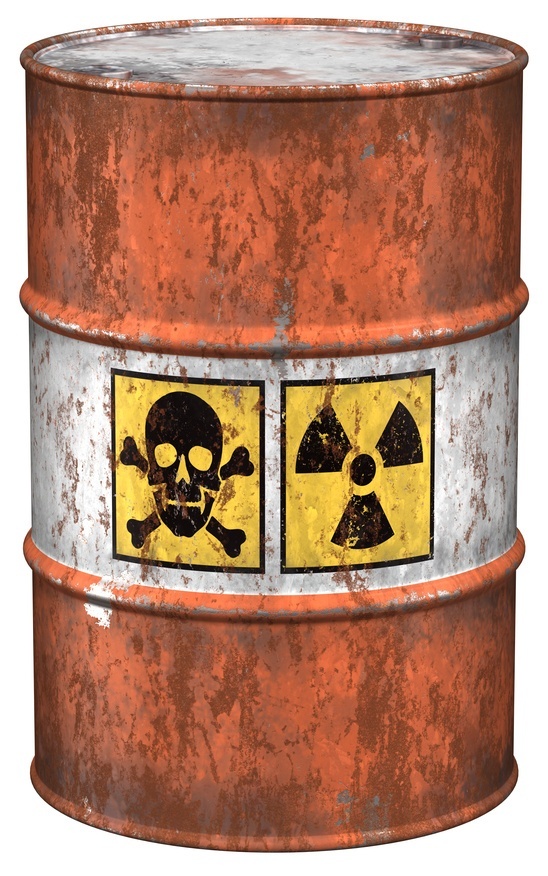 04/2013
iteenchallenge.org
28
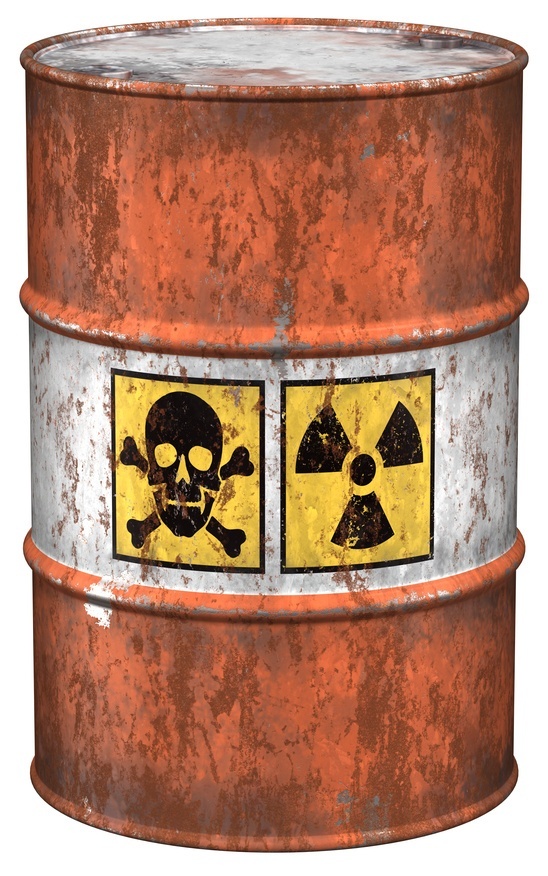 Tactics that Students Use to Avoid Accountability and to continue their present way of living(see Handout)
04/2013
iteenchallenge.org
29
Questions for discussion
7/2019
www.iteenchallenge.org
30
Contact Information
Global Teen Challenge
www.GlobalTC.org
www.iTeenChallenge.org
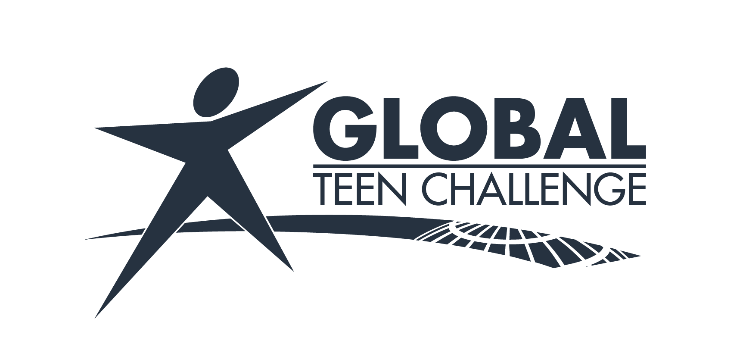 7/2019
www.iteenchallenge.org
31